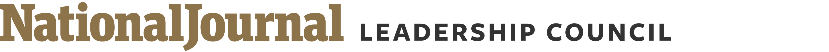 CONFIRMATION STATUS TRACKER
Lighthizer is the last member of Trump’s cabinet to be confirmed
Confirmation status tracker
As of 10 am, 5/12/17 (Slide 1/2)
*After a 50-50 tie, VP Mike Pence cast the tie-breaking vote in favor of confirming DeVos
Source: National Journal research, 2017.
1
May 12, 2017  |  Owen Minott and Libbie Wilcox
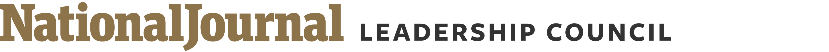 CONFIRMATION STATUS TRACKER
Perdue confirmed as agriculture secretary
Confirmation status tracker
As of 10 am, 4/25/17 (Slide 2/2)
Sources: National Journal research, 2017
2
April 25, 2017  |  Owen Minott and Libbie Wilcox